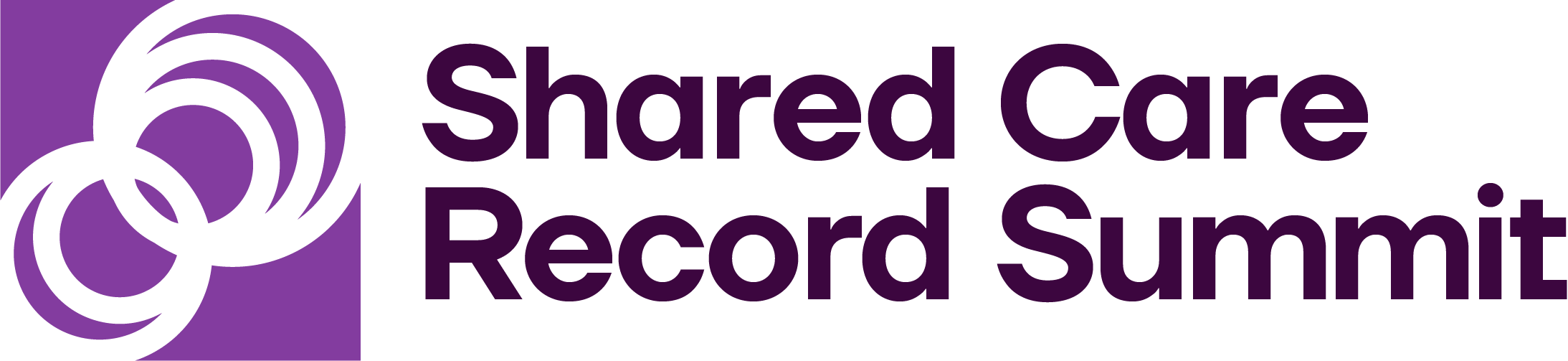 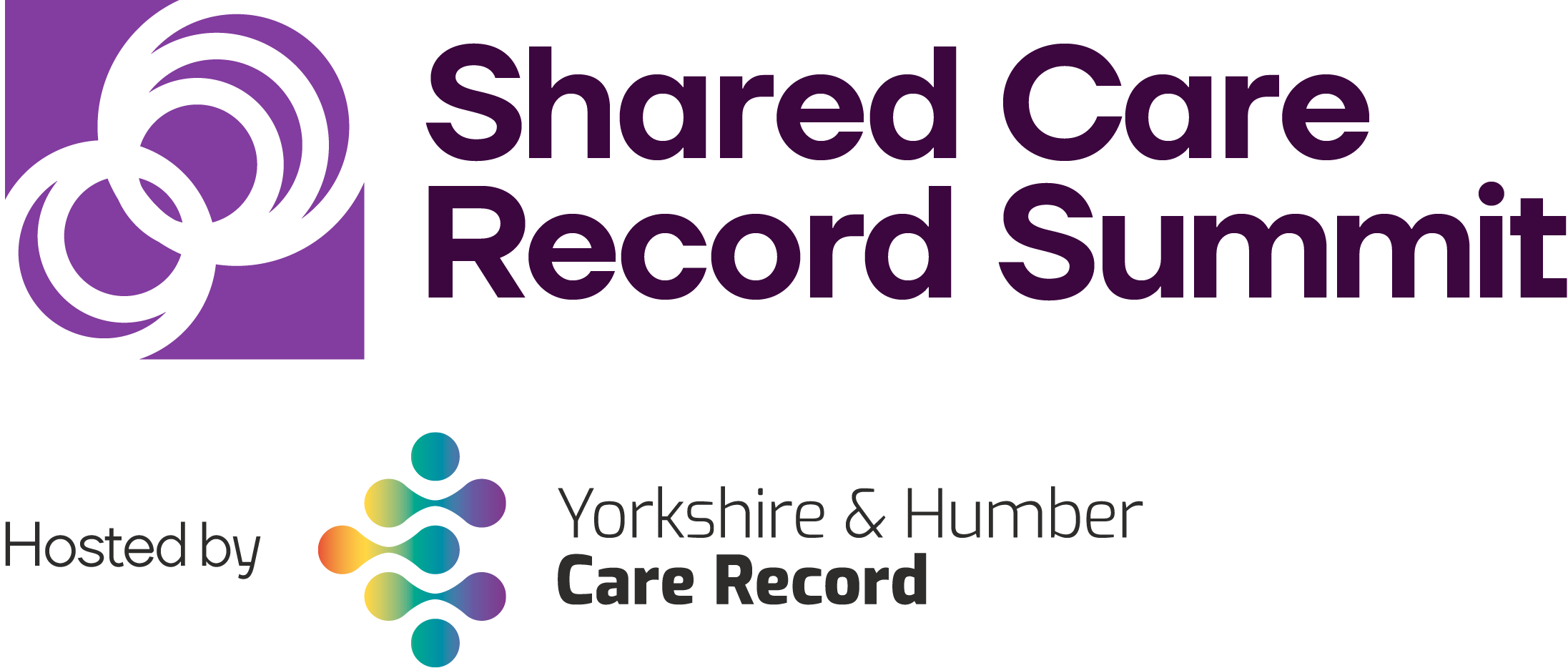 20th – 21st March 2023, The Queens Hotel, Leeds
Outcomes and actions for Information Governance 4B How we share data across an ICSIG success in the delivery of a shared care record
Workshop Leads:
Becky BradleyYork and Scarborough Teaching Hospitals NHS Foundation Trust
Head of Information Governance and Data Protection Officer
Derek StoweThe Rotherham NHS Foundation Trust 
Head of Information Governance and Data Protection Officer
Johnny ChaggerLeeds Teaching Hospitals NHS Trust
Associate Director of IG and Data Protection Officer
Susan MeakinNorthern Lincolnshire and Goole NHS Foundation Trust and Hull University Teaching Hospitals 
Information Governance Lead and Data Protection Officer
In summary:
The workshop provided an insight on how Information Governance provided a key and pivotal role in making the Yorkshire and Humber Care Record (YHCR) a success. Key Points that were discussed are:

Providing a consistent explanation of what is meant by direct care and secondary uses
Reassurance to the public that data from the NHS and its partners is available only to the right people, at the right time, in the right place – and that it is always shared securely and lawfully
Assisting in gaining access to data by understanding and describing the scope of secondary use intelligence and data requirements and how to map the associated data flows.
Enabling identification of statutory functions for the use of the data.  
Providing an understanding of the statutory constraints and other legal requirements such as the Common Law Duty of Confidence
The Provision of standardised Information Governance templates for organisations.
Defining standards for risk mitigation and highly controlled environments when using data which is anonymised in line with the ICO code for limited access.
Ensuring the regional IG framework is aligned to other  national data  standards, policies  and  legal obligations
Looking into the future and acknowledging any potential requirements for the use of data for individual and secondary use purposes in a landscape of evolving public service delivery 
Encouraging consistent, digitally enabled approaches to information governance practices in line with the interoperability agenda.
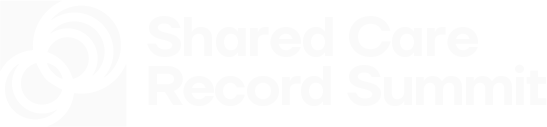 Goals:
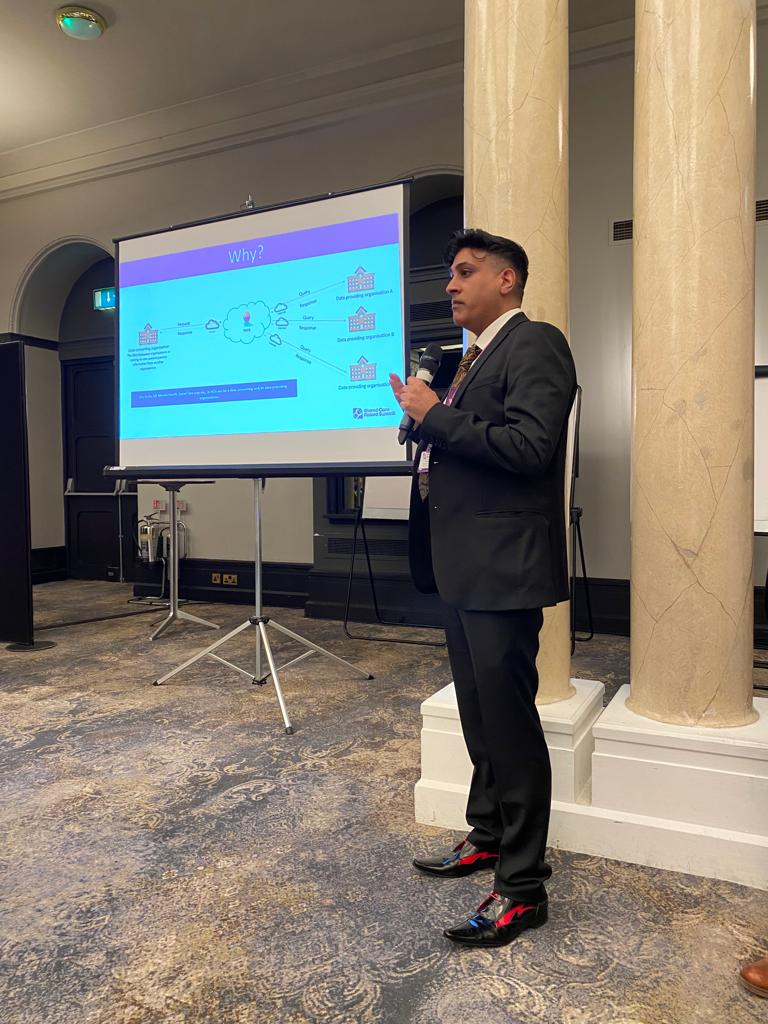 Please list the top 3 goals to take forward from your workshop|:

Ensure Early Information Governance involvement 
  
2.   Standard IG Documentation 

3.   Let IG help build the concept     and vision of the shared cared record.
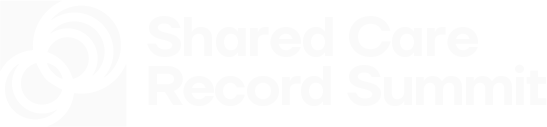 Detailed Outcomes & Actions